Sampling
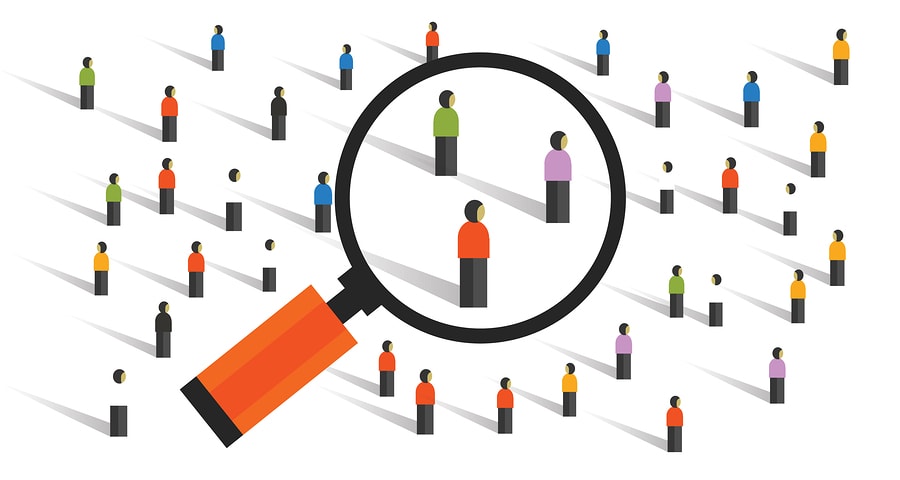 Dr. Israa Al-Rawashdeh MD,MPH,PhD
Faculty of Medicine
Mutah University
Summer 2019
Objectives:
Understand sampling concepts and its purposes
Distinguish between random and non-random sampling
Learn different methods of sample selection
Matching of different methods of sample selection to research design
Terminology
An element is an object on which a measurement is taken.
Target population is the collection of the elements which has some or the other characteristic in common (The complete group of interest). Number of elements in the population is the size of the population.
sampling frame
A sampling frame is the group of individuals or objects from which a sample is drawn.  It is a list of all units within a population who can be sampled, and may include individuals, households or institutions
Sample is the subset of the population. Number of elements in the sample is the sample size.
What is sampling?
Sampling is the process of selecting observations (a sample) to provide an adequate description and inferences of the population.



Sampling is a crucial issue in health research.
Target population
Sampling frame
Sample
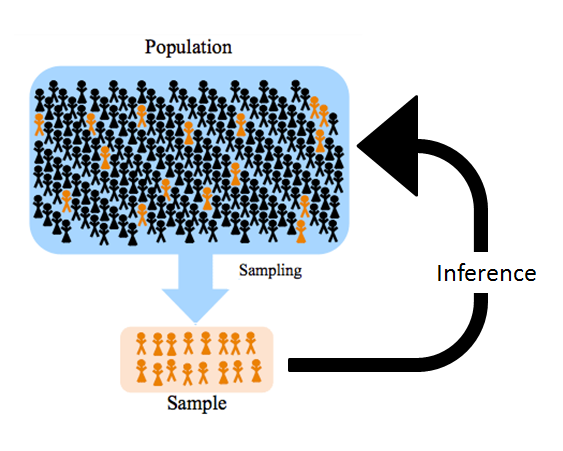 Sample :
It is a unit that is selected from population 
Represents the whole population (ideally)
Purpose to draw the inference
Why do we need to select a sample??
The population of interest is usually too large to attempt to survey all of its members. 
A carefully chosen sample can be used to represent the population (Generalize findings).
Resources (time, money) and workload
Gives results with known accuracy that can be calculated mathematically
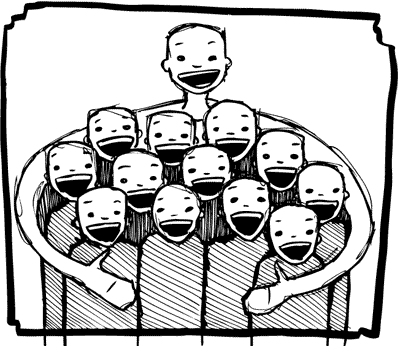 The sampling process comprises several stages:
Defining the population of concern (target population).
Specifying a sampling frame.
Specifying a sampling method for selecting items or events from the frame
Determining the sample size
Implementing the sampling plan
Sampling and data collection
Sampling methods: Two groups:
Probability, 
Non-probability
probability sampling
A probability sample is a sample in which every unit in the population has a chance (greater than zero) of being selected in the sample, and this probability can be accurately determined. (randomly selected)
Non-Probability
Nonprobability sampling is any sampling method where some elements of the population have no chance of selection (these are sometimes referred to as 'out of coverage'/'undercovered'), or where the probability of selection can't be accurately determined. (non-random)
Probability sampling
Allow use of inferential statistics.
Simple random
Systematic
Stratified
Cluster
Simple random
Population
Sample
Pure Chance
Laborious!
Each member of the population has an equal chance of being selected
Simple random
EXAMPLE: A list of all currently enrolled medical students at Mutah University is obtained and a table of random numbers is used to select a sample of students.
 EXAMPLE: A researcher obtains a list of all residential addresses in the city and uses a computer to generated a random list of homes to be included in a survey.
Random Sampling
Random sampling is the purest form of probability sampling.  

Each member of the population has an equal and known chance of being selected. 
When there are very large populations, it is often ‘difficult’ to identify every member of the population, so the pool of available subjects becomes biased (not inclusive enough and needs additional sampling techniques).
You can use software, such as minitab to generate random numbers or to draw directly from the columns
Probability sampling
Allow use of inferential statistics.
Simple random
Systematic
Stratified
Cluster
Systematic Random
Bias! Careful!
Population
Sample
Systematic Sampling
Systematic sampling is often used instead of random sampling.  It is also called an Nth name selection technique. 

After the required sample size has been calculated, every Nth record is selected from a list of population members. 

As long as the list does not contain any hidden order, this sampling method is as good as the random sampling method. 

Its advantage over the random sampling technique is simplicity (and possibly cost effectiveness).
Example
We want to carry out a survey of patients with Asthma attending clinic in Alkarak city. There may be too many to interview everyone, so we select a representative sample!
If 3000 patients attend the clinic in total, and we only require a sample of 200, we need to:
Calculate the interval (3000/200), sampling fraction of 15.
Select a random number between 1-15 using random tables.
Suppose that number is 13 for example, we select the patient number 13 and then go on select every 15th person.
This should give us a total of 200 patients.
A researcher selects a starting integer to base the system on. This number needs to be smaller than the population as a whole, e.g., he doesn't pick every 500th patient to sample for a 100 patients.
Probability sampling
Allow use of inferential statistics.
Simple random
Systematic
Stratified
Cluster
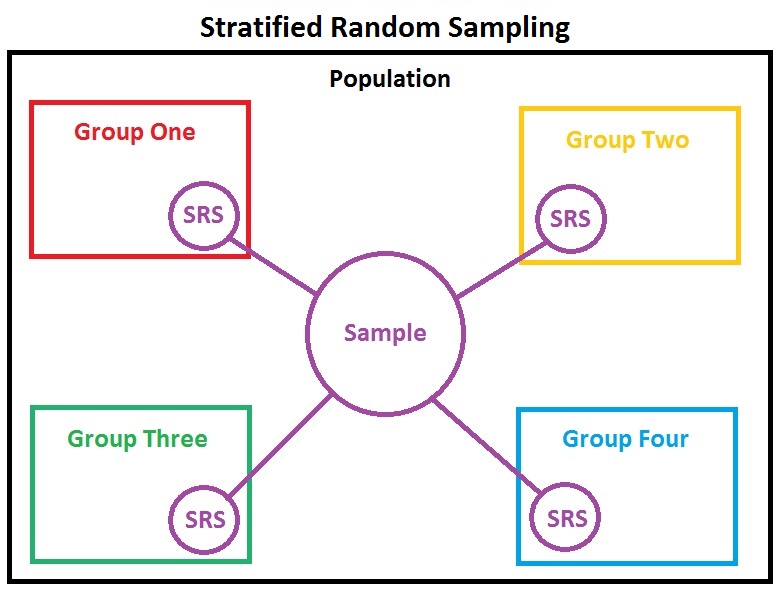 Representative of the population frame!
What about statistical power??!
Each member is assigned to a group or a stratum, then simple random sample is selected from each stratum.
Stratified random sampling divides the population into smaller groups, or strata, based on shared characteristics. A random sample is taken from each stratum in direct proportion to the size of the stratum compared to the population. 
Proportionate and disproportionate stratified sampling.
Example:
A study designed to evaluate the  learning process views of  medical students at a major university. The researchers want to  ensure the random sample best approximates the student population including gender, undergraduate and graduate. The total population in the study is 1,000 students and from there, subgroups are created as shown below.
Total population = 1,000
Example cont.
Subgroups:
Male undergraduates = 450 students (out of 1000) or 45% of the population
Female undergraduates = 200 students or 20%
Male graduates = 200 students or 20%
Female graduates = 150 students or 15%

Random sampling is done for each subpopulation based on its representation within the population as a whole. Since male undergraduates are 45% of the population, 45 male undergraduates are randomly chosen out of that subgroup. Because male graduates make up only 20% of the population, 20 are selected for the sample and so on
Probability sampling
Allow use of inferential statistics.
Simple random
Systematic
Stratified
Cluster
Cluster sampling
The entire population is divided into clusters or sections and then the clusters are randomly selected. All the elements of the cluster are used for sampling. Clusters are identified using details such as age, sex, location etc.
Cluster sampling can be done in following ways:
Single Stage Cluster Sampling
Multi Stage Cluster Sampling
Single stage
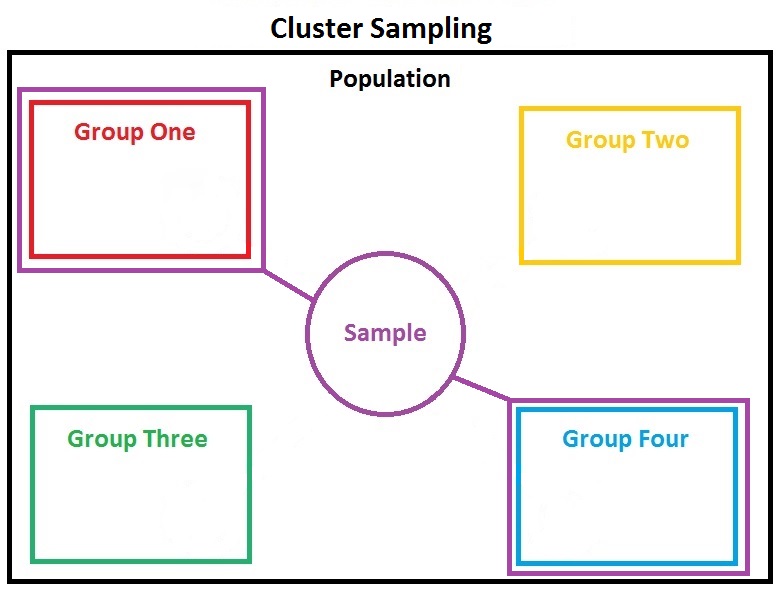 National surveys!
Each member is assigned to a group or a cluster, then clusters are selected randomly where everyone in the cluster is included.
Example:
Geographical clusters are the most common.
In a city, the list of all the individual persons undergoing certain surgery in Jordan may be difficult to obtain or even may be not available but a list of all the hospitals doing that surgery in Jordan be available. So every hospital of these will be a cluster.
Multistage sampling
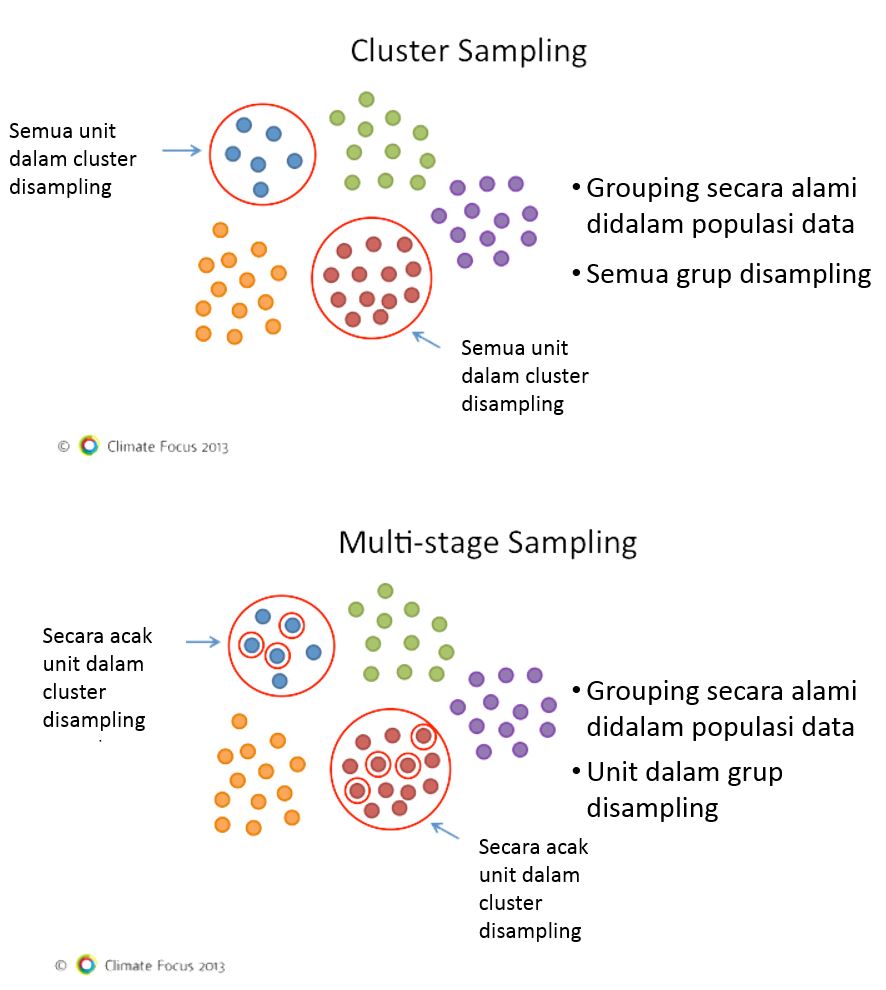 Randomly selected units in cluster sampled
Randomly selected units in cluster sampled
Clusters are selected randomly, then sample is selected from the cluster randomly.
Non-Probability sampling
It does not rely on randomization. This technique is more reliant on the researcher’s ability to select elements for a sample. 
Outcome of sampling might be biased and makes difficult for all the elements of population to be part of the sample equally.
This type of sampling is also known as non-random sampling.
Non-Probability sampling
Quota sampling
Convenience or opportunistic sampling
Snowball or networking sampling
Theoretical sampling
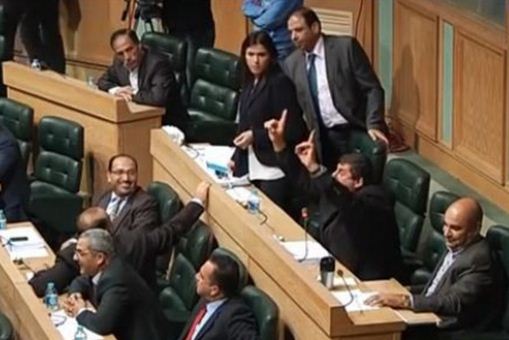 1. Quota Sampling
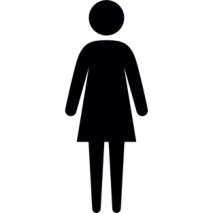 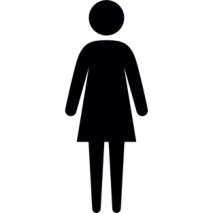 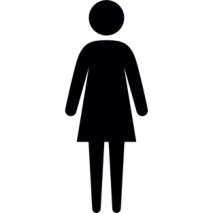 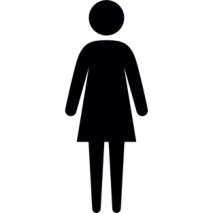 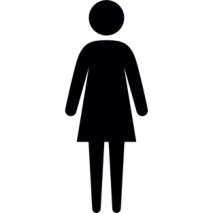 Selected criteria in advance!
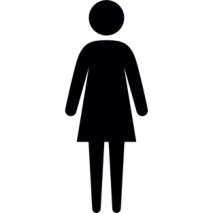 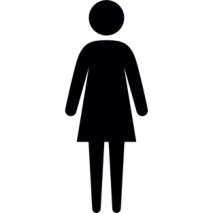 Quota Sampling
This type of sampling depends of some pre-set standard. It selects the representative sample from the population.
 Proportion of characteristics/ trait in sample should be same as population. 
Elements are selected until exact proportions of certain types of data is obtained or sufficient data in different categories is collected.
2. Convenience Sampling
Easily accessible
v
v
v
v
Convenience sampling is a non-probability sampling technique where subjects are selected because of their convenient accessibility and proximity to the researcher.
convenience sample is either a collection of subjects that are accessible or a self selection of individuals willing to participate.
This method is used when the availability of sample is rare and also costly. So based on the convenience samples are selected.
3. Snowball sampling
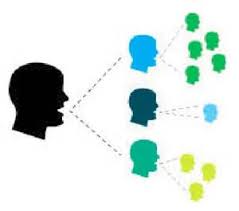 Unknown, rare or have socially undesirable characteristics!
Snowball Sampling
Snowball sampling is a special nonprobability method used when the desired sample characteristic is rare.

It may be extremely difficult or cost prohibitive to locate respondents in these situations. 

This technique relies on referrals from initial subjects to generate additional subjects. 

It lowers search costs; however, it introduces bias because the technique itself reduces the likelihood that the sample will represent a good cross section from the population.
4. Theoretical/Purposive sampling
Researcher
Beginning of the study
Initial theory
Further sampling
Theory development
Bias in sampling
There are five important potential sources of bias that should be considered when selecting a sample, irrespective of the method used. Sampling bias may be introduced when:
Any pre-agreed sampling rules are deviated from
People in hard-to-reach groups are omitted
Selected individuals are replaced with others, for example if they are difficult to contact
There are low response rates
An out-of-date list is used as the sample frame (for example, if it excludes people who have recently moved to an area
Key points to remember when deciding on sample selection are:
Always try to use a random method where possible and remember that random doesn’t mean haphazard!
Random selection mean that everyone in your sampling frame has an equal opportunity of being included in your study!
If you need to be able to generalise about small or minority groups and to compare those to large groups, consider using disproportionate stratified sampling , but remember to re-weight the results afterwards!
Thank you